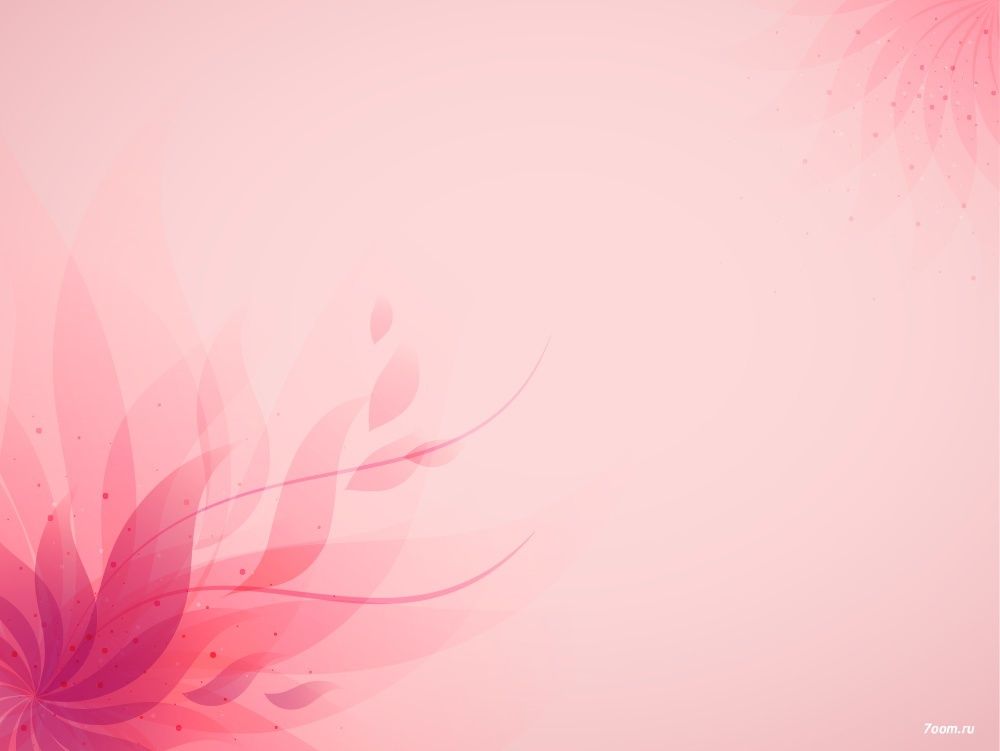 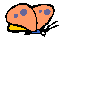 Портфоліо вчителя початкових класів та вчителя англійської мови
Чорноморський навчально- виховний комплекс
м.Чорноморськ 
Соколова Катерина Миколаївна
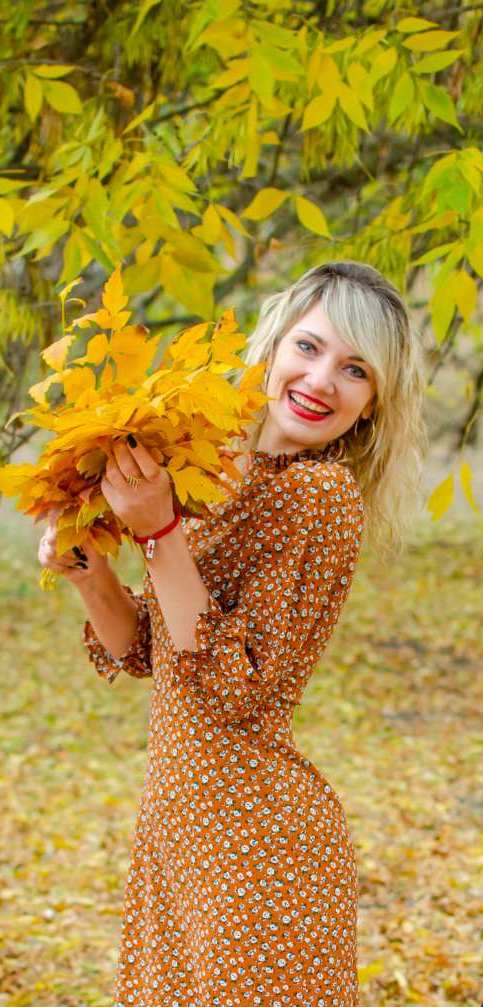 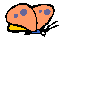 Соколова Катерина Миколаївна
Моє педагогічне кредо :Наполегливість і знання- це є запорука успішної діяльності сучасного педагога.
Моє життєве кредо:ніколи не зупинятися на досягнутому, бо життя – це процес ,тому завжди потрібно рухатись уперед.
Загальні відомості
Дата народження: 10.01.1992 року
Освіта: вища,у 2014 році закінчила Південноукраїнський національний  педагогічний університет імені К.Д.Ушинського.
Спеціальність: “Початкова освіта”.
Кваліфікація :вчитель початкових класів,вчитель англійської мови в початкових класах,організатор початкової освіти.
У 2015 році закінчила Південноукраїнський національний  педагогічний університет імені К.Д.Ушинського та здобула ступінь магістра.
Спеціальність : “Початкова освіта”.
Кваліфікація :викладач педагогіки і методики початкової освіти.
Посада: вчитель початкових класів,вчитель англійської мови в початкових класах.
Категорія: ІІ категорія
Стаж роботи: 6 роки 4 місіців.
Освіта
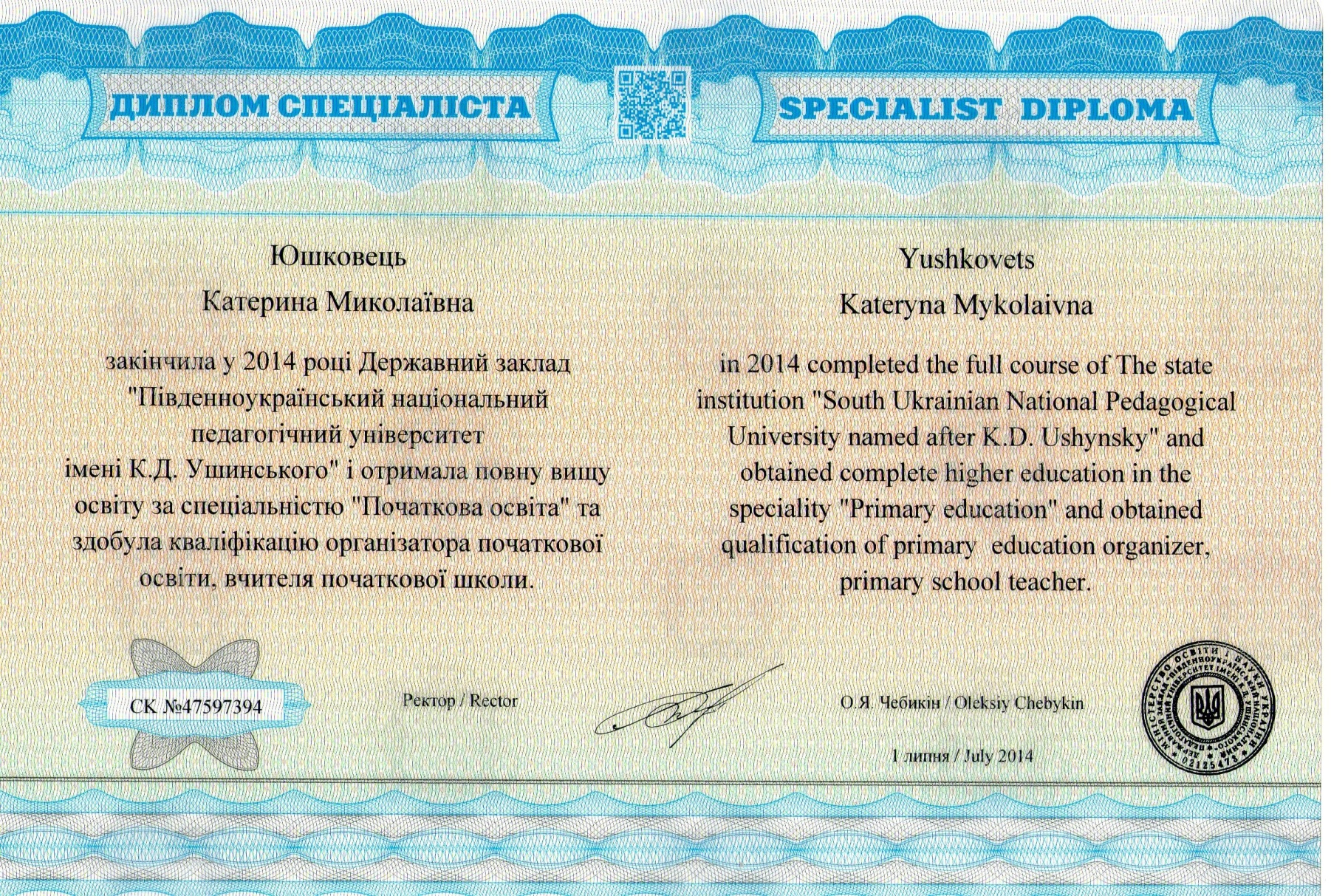 Освіта
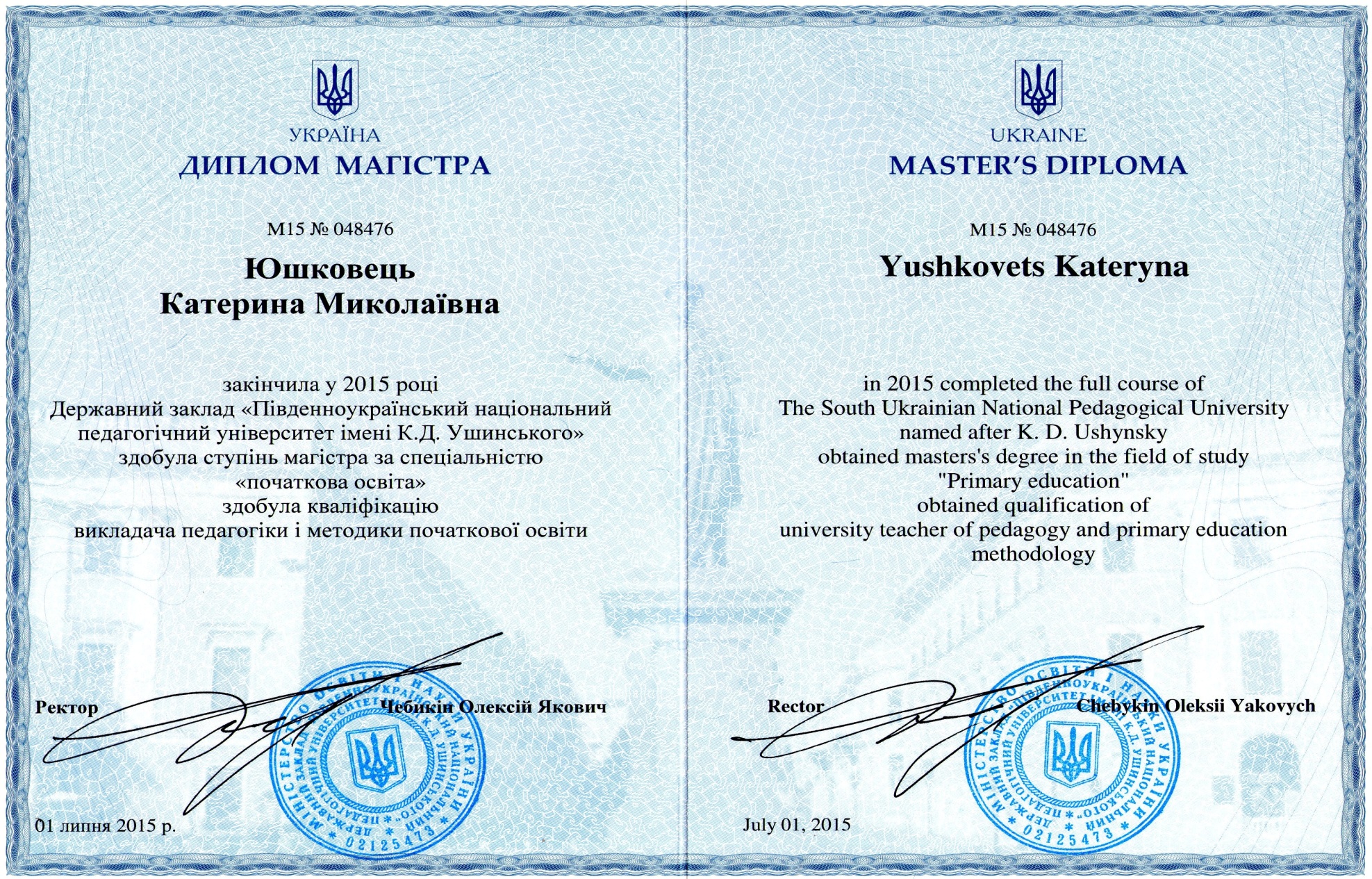 Мої досягнення у роботі
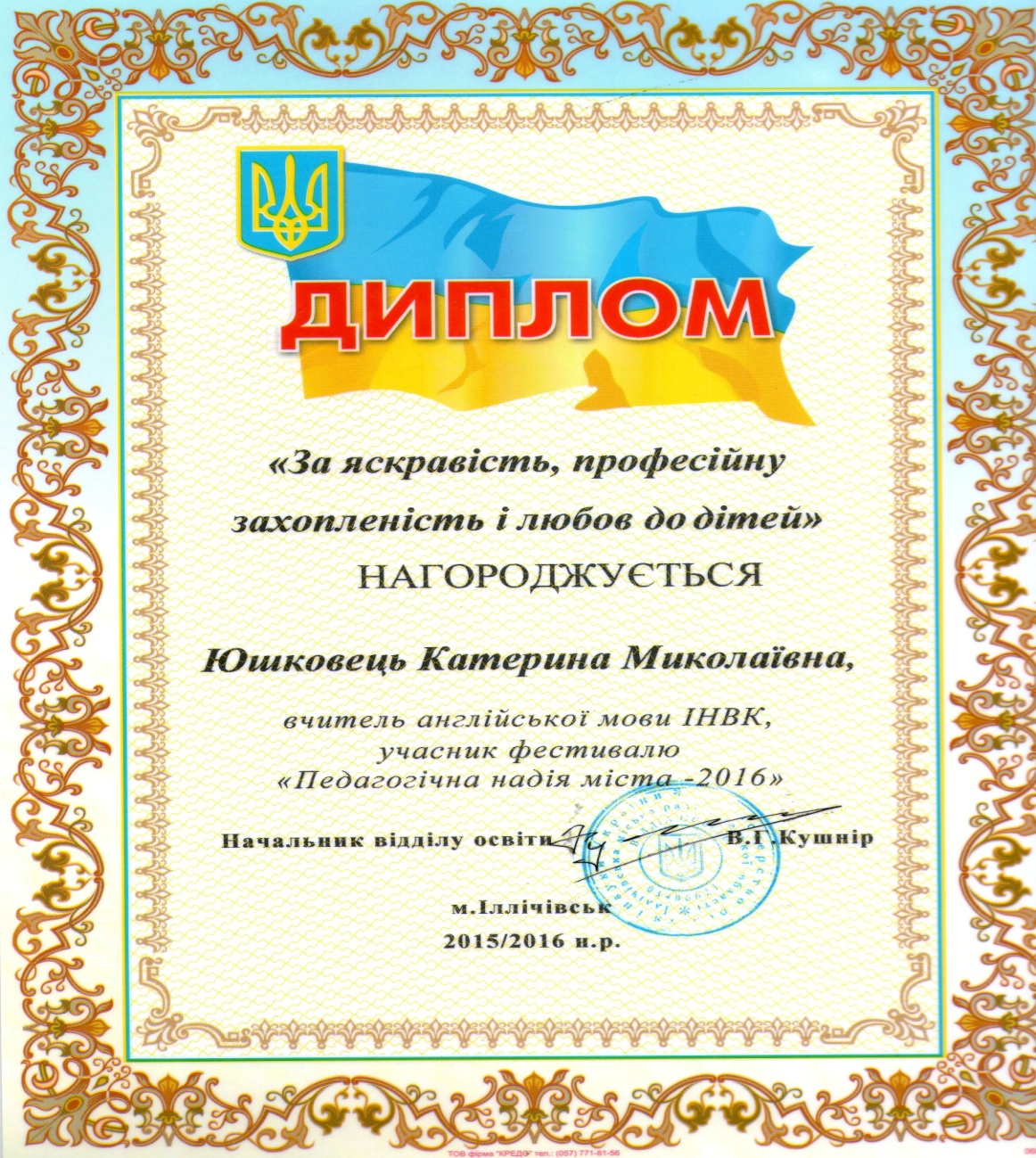 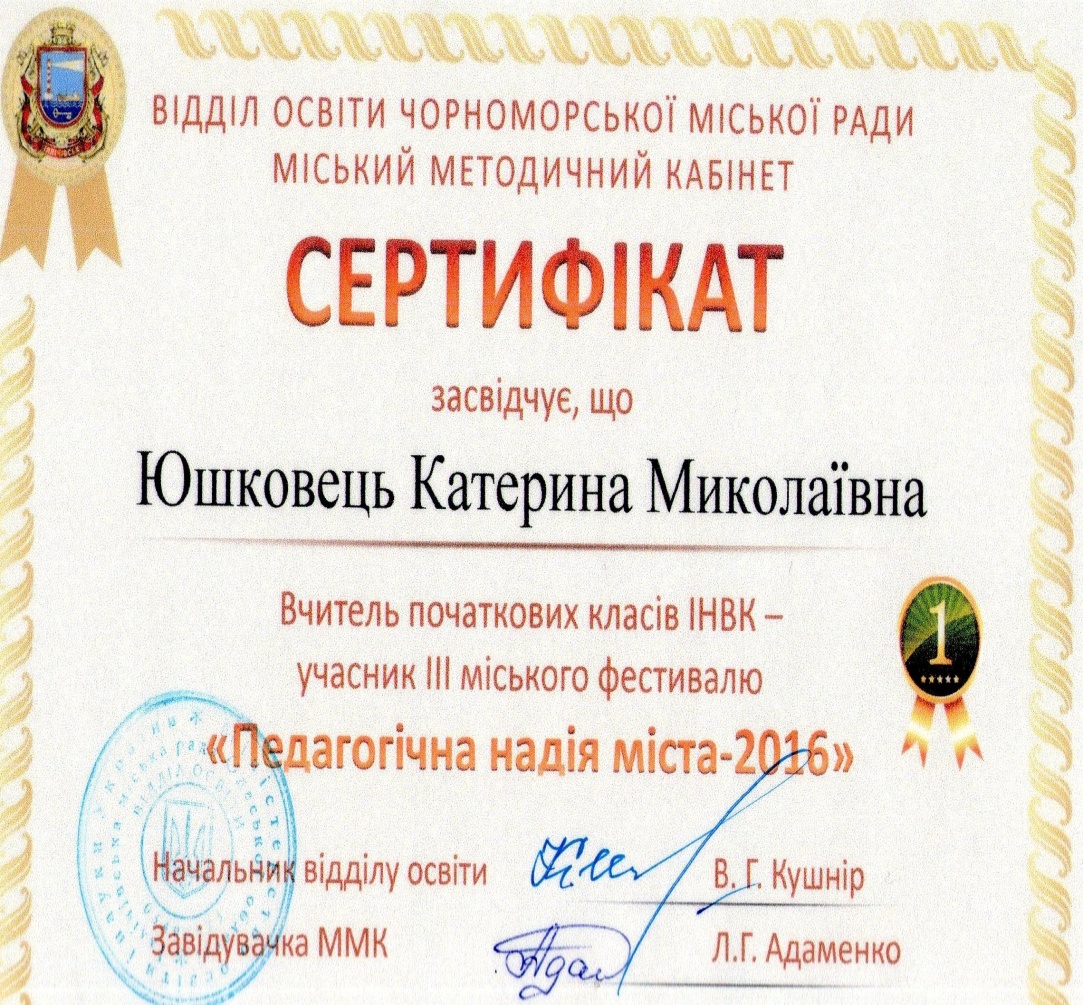 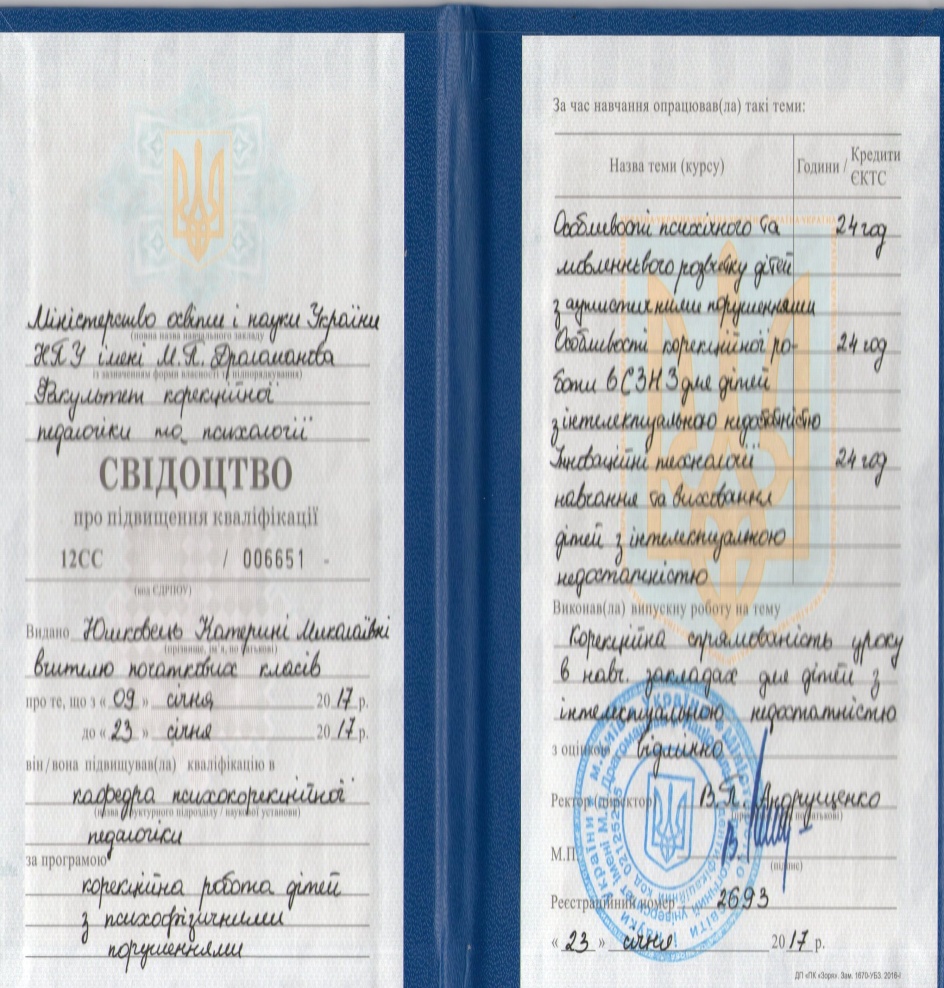 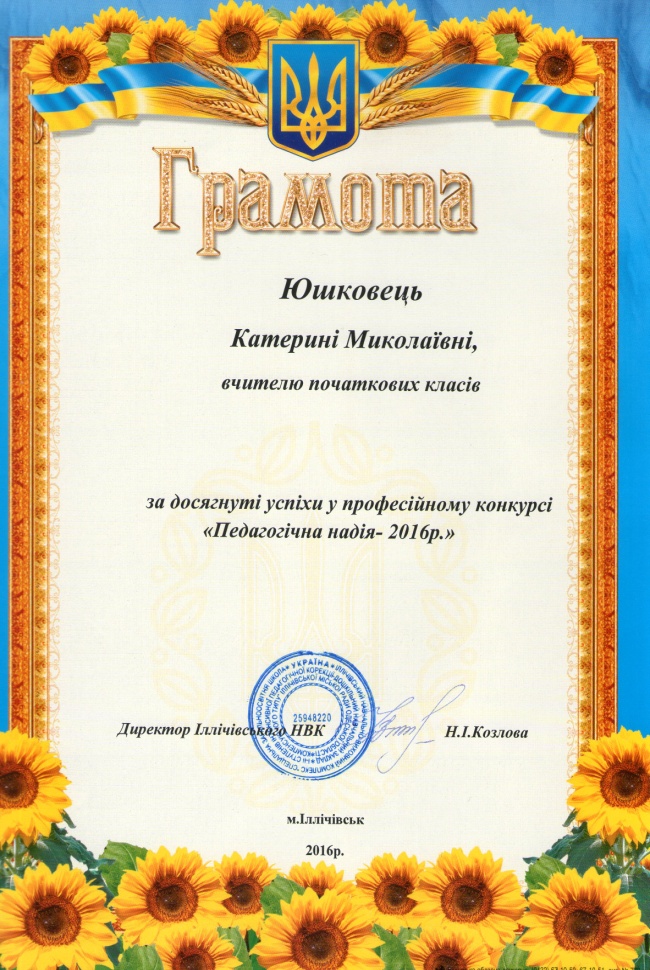 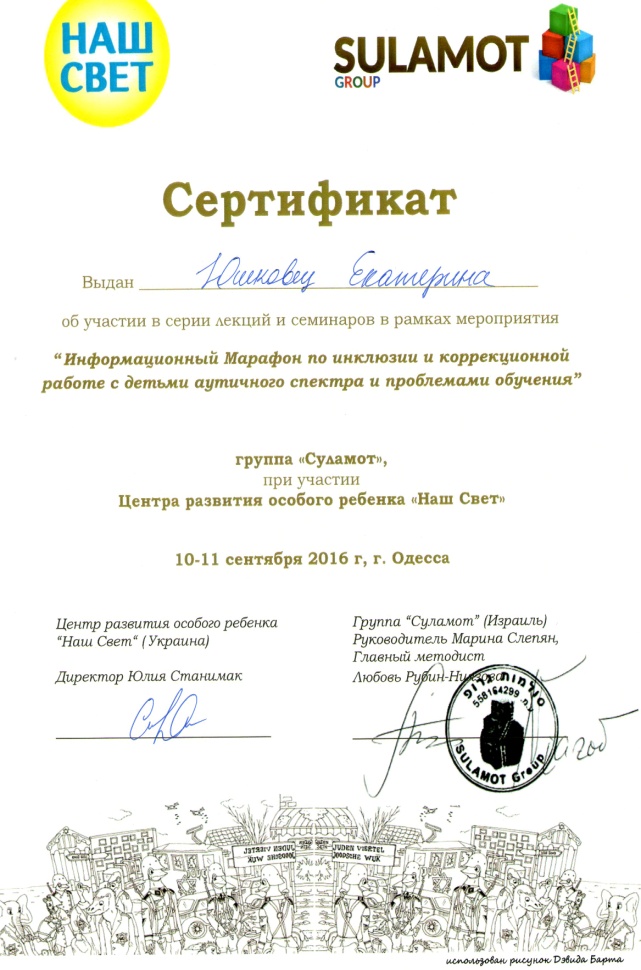 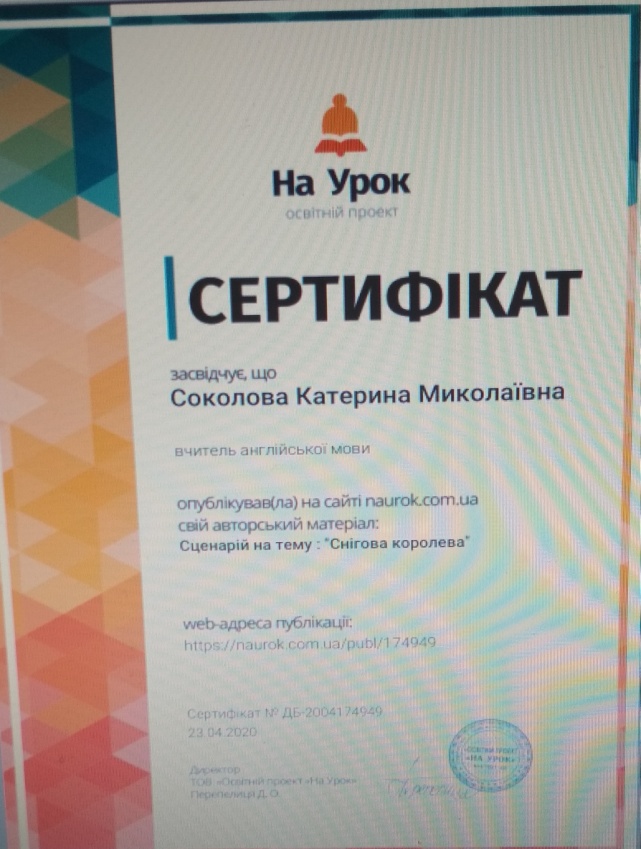 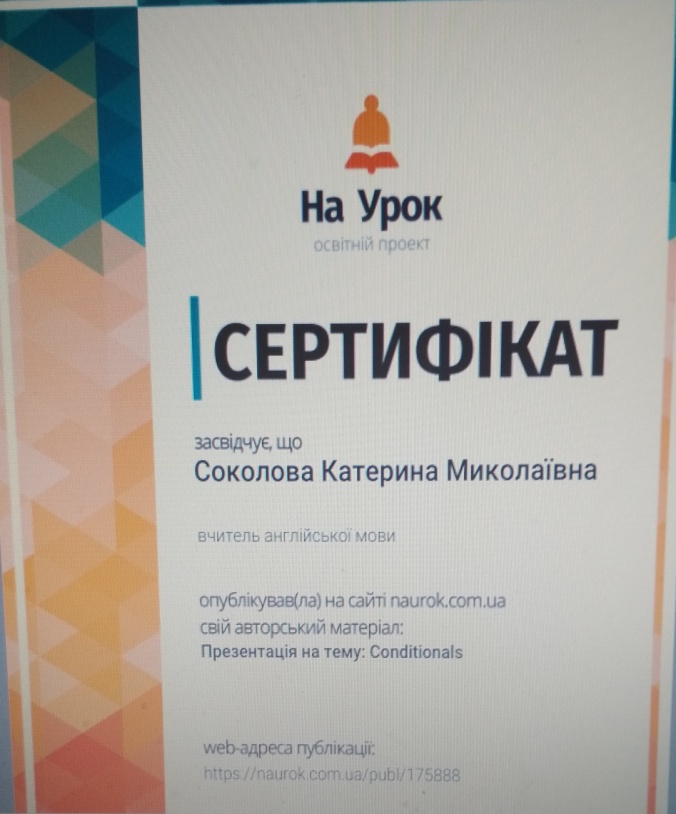 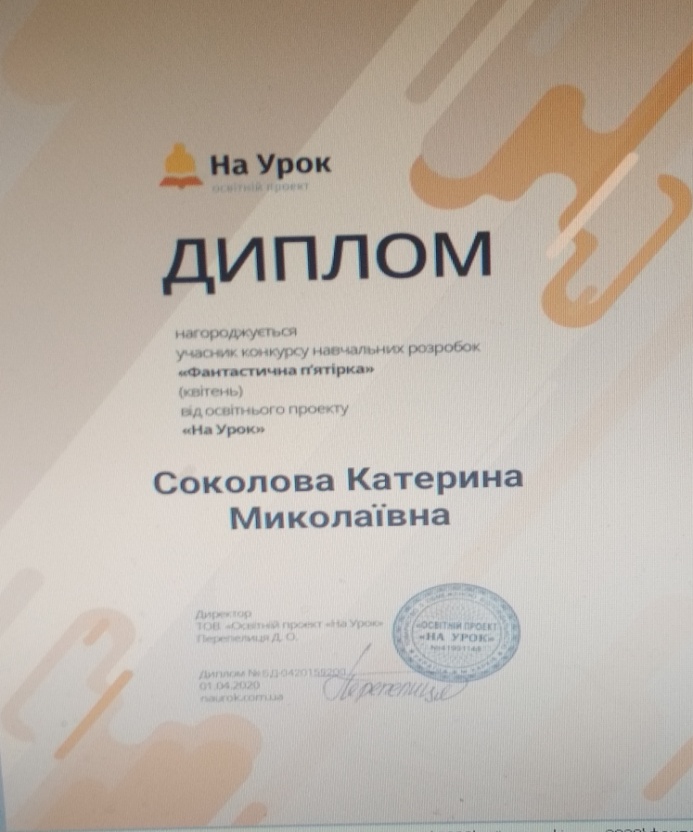 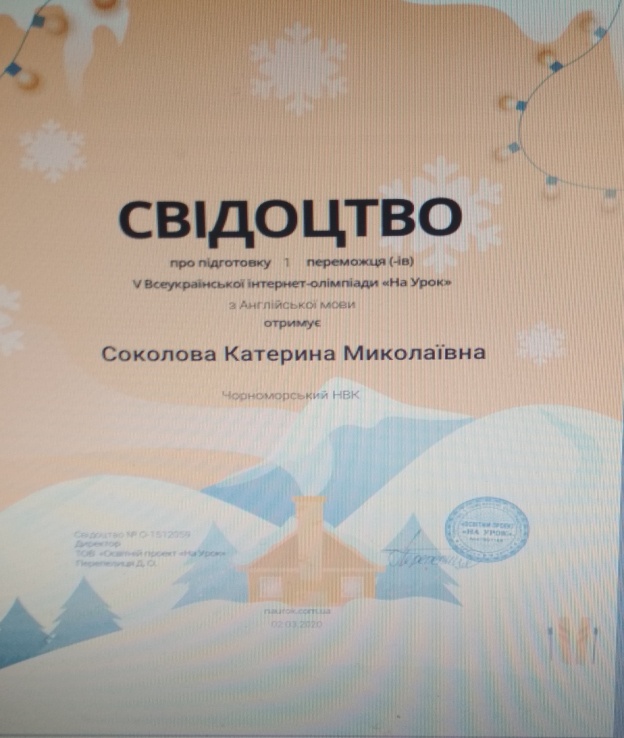 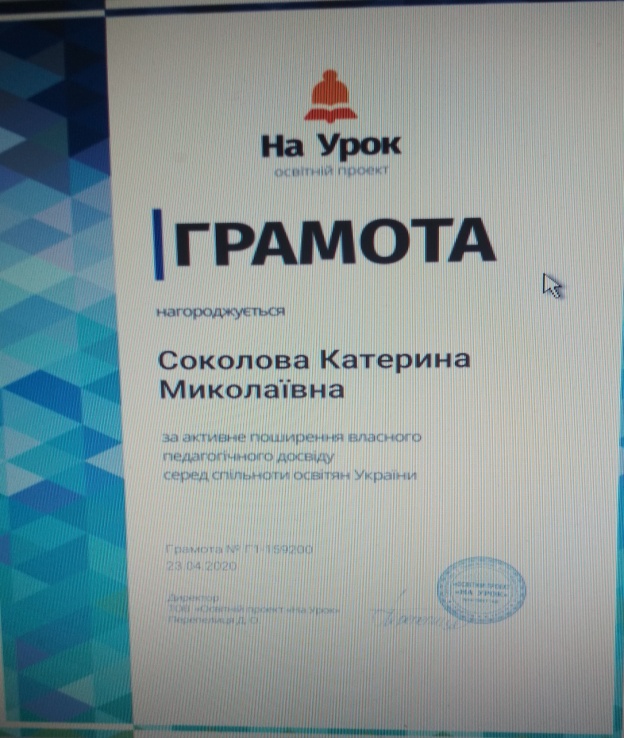 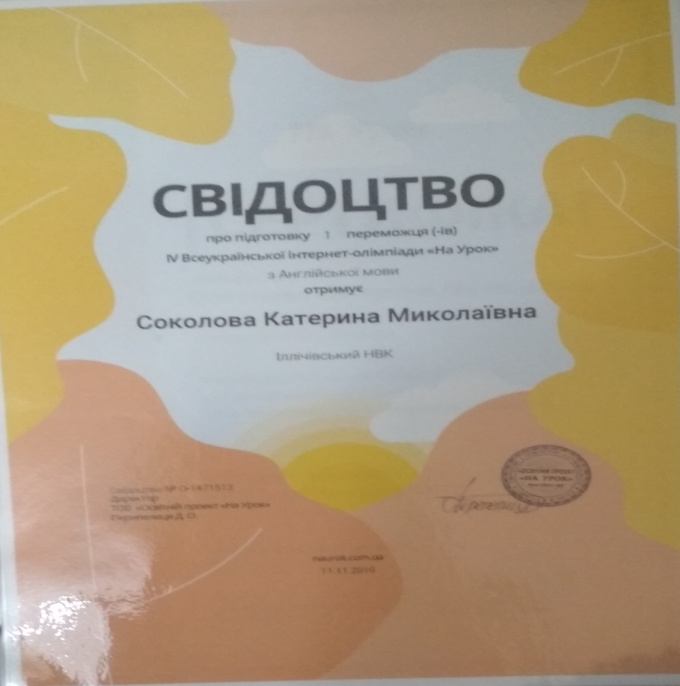 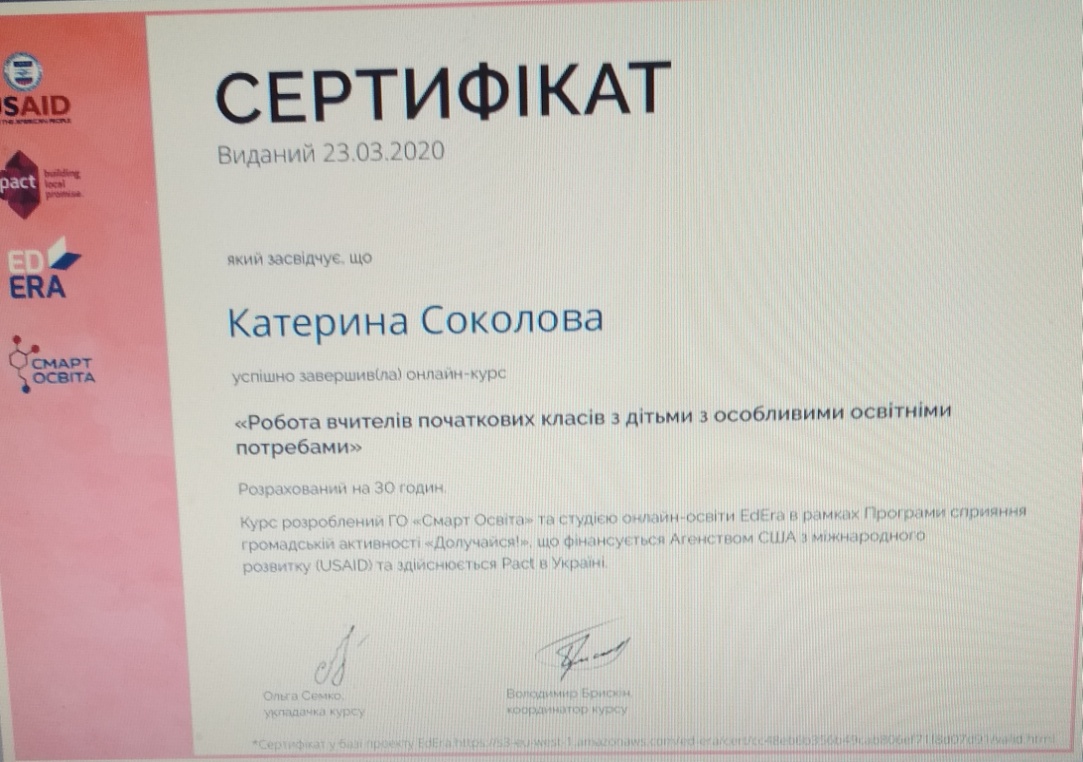 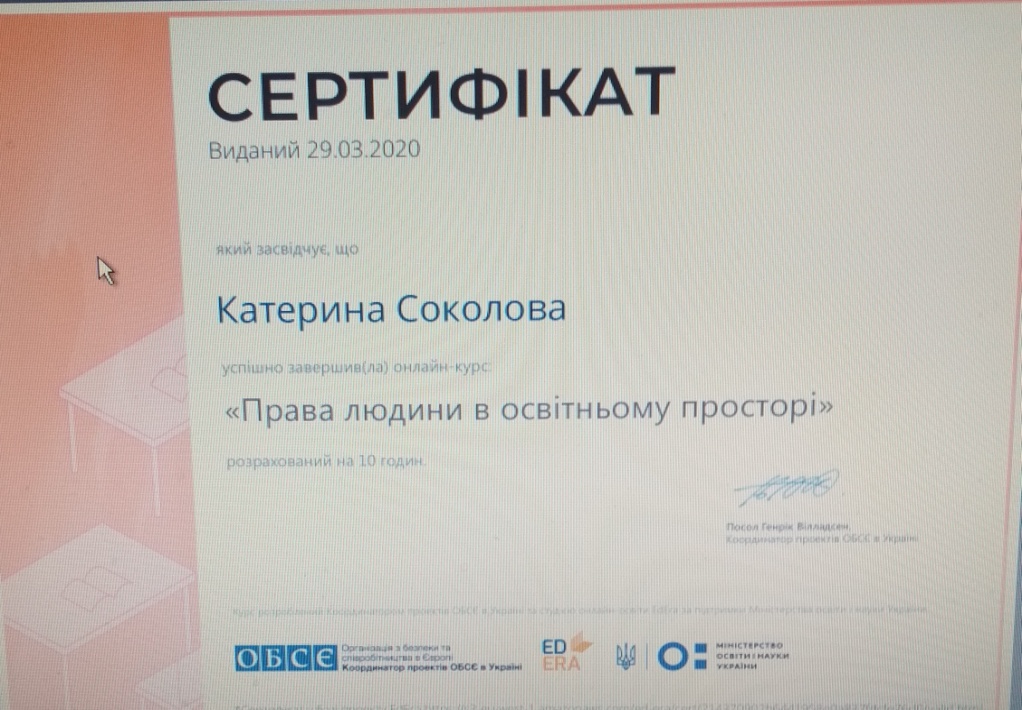 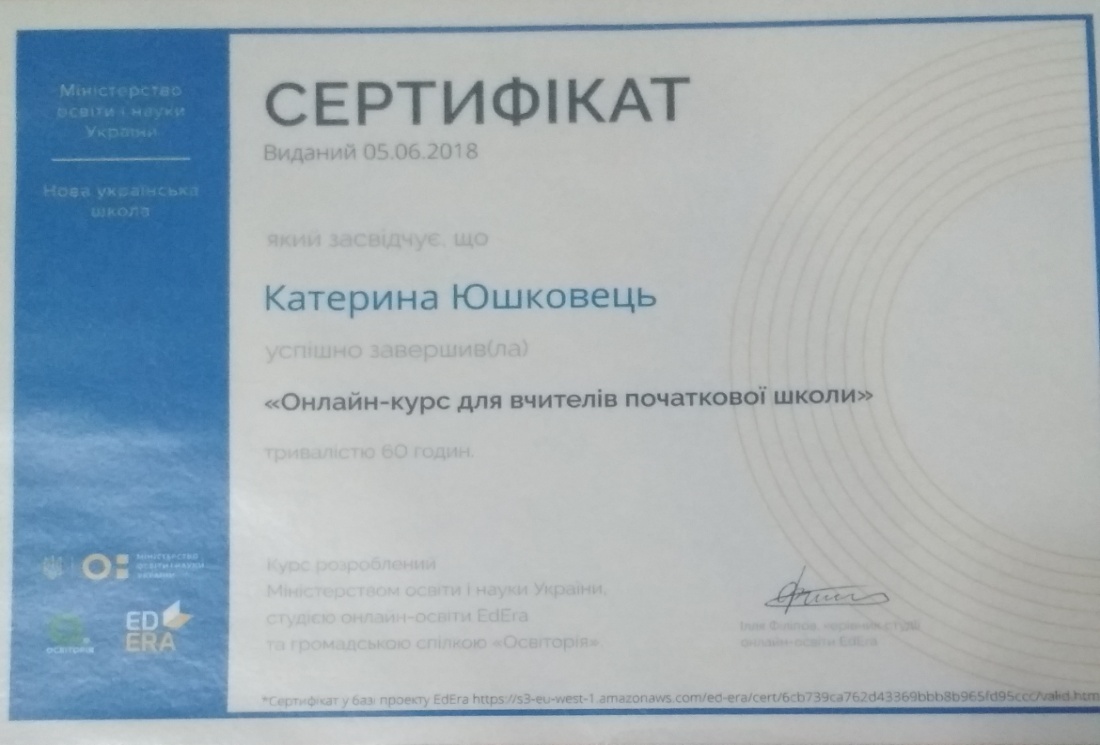 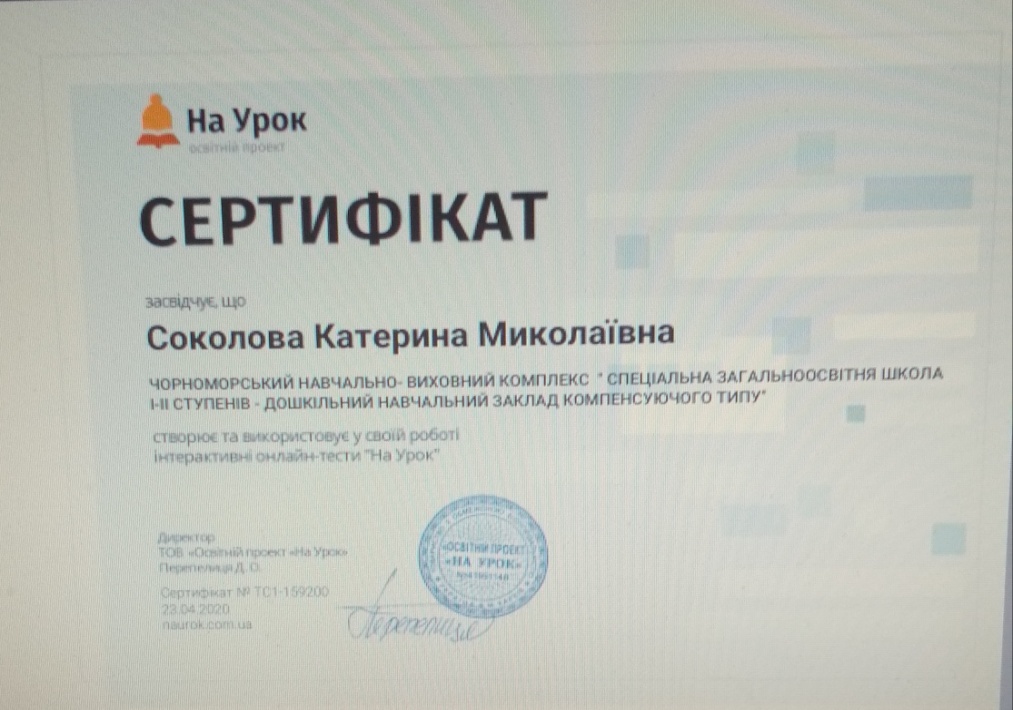 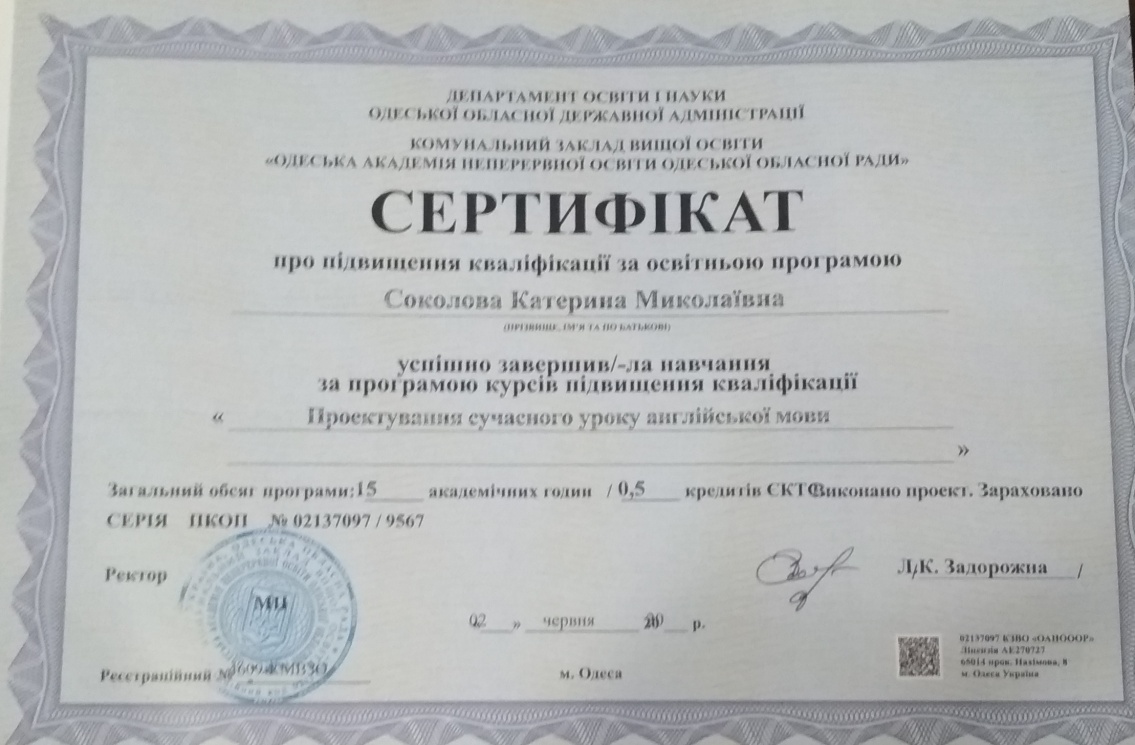 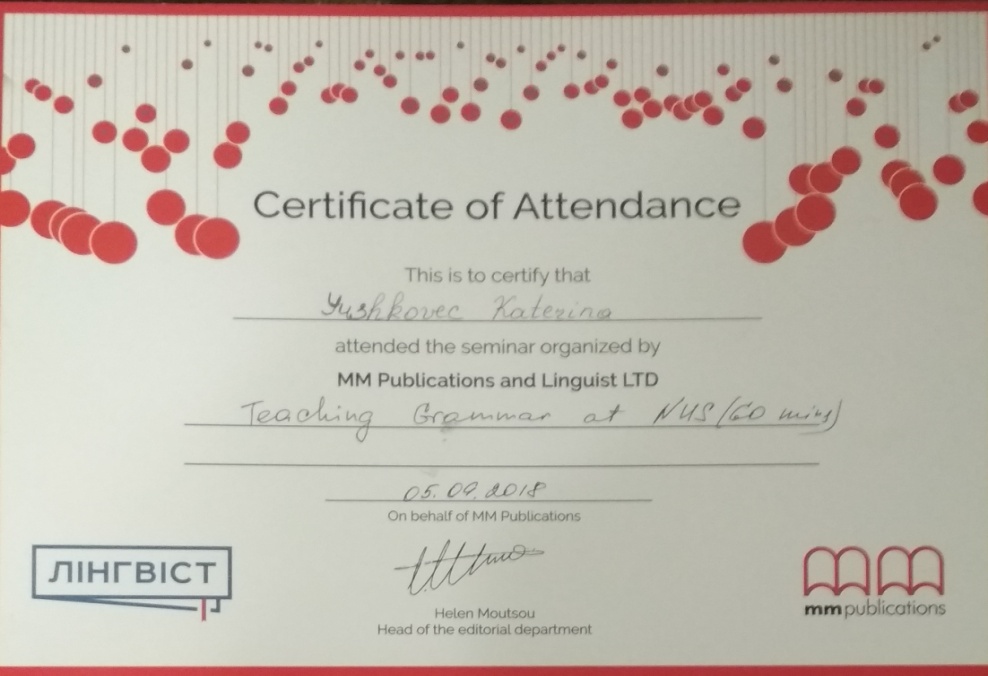 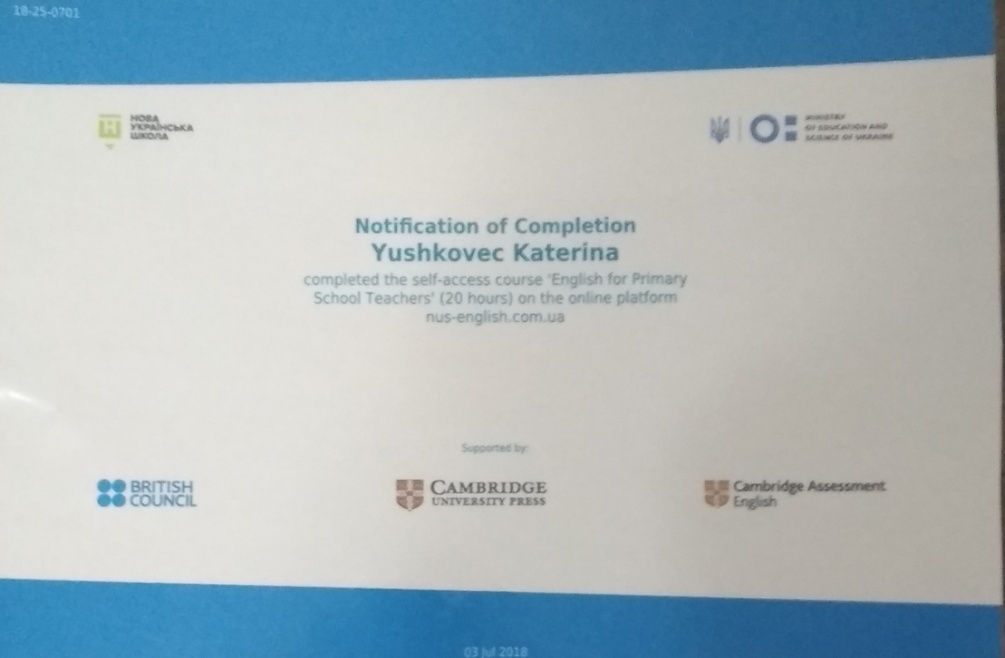 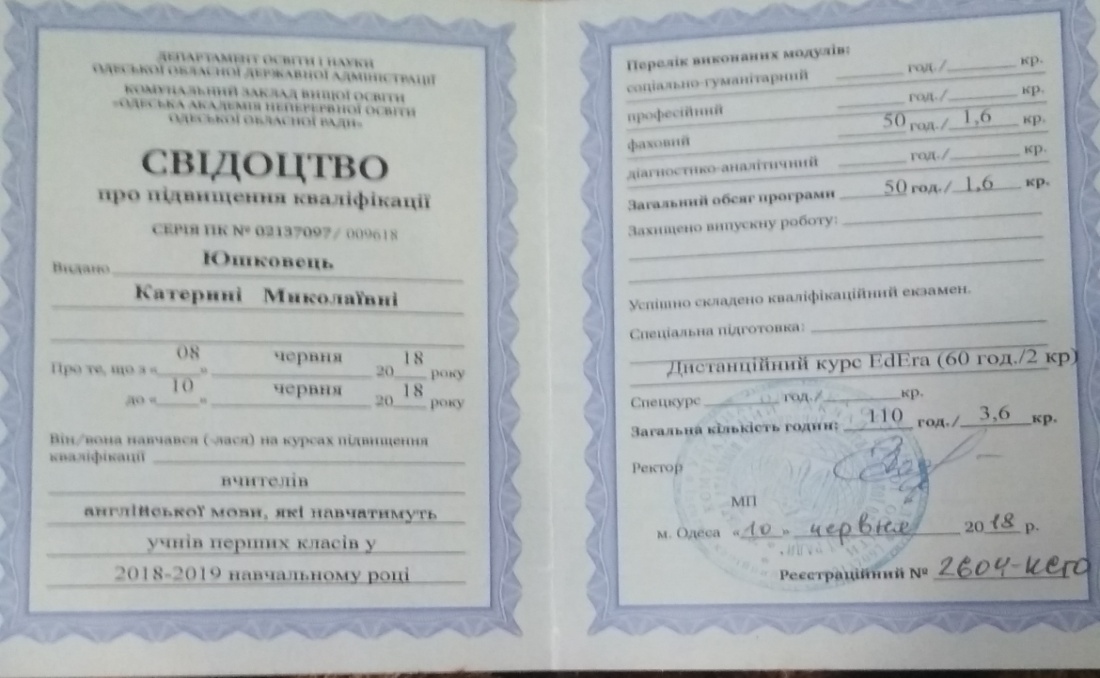 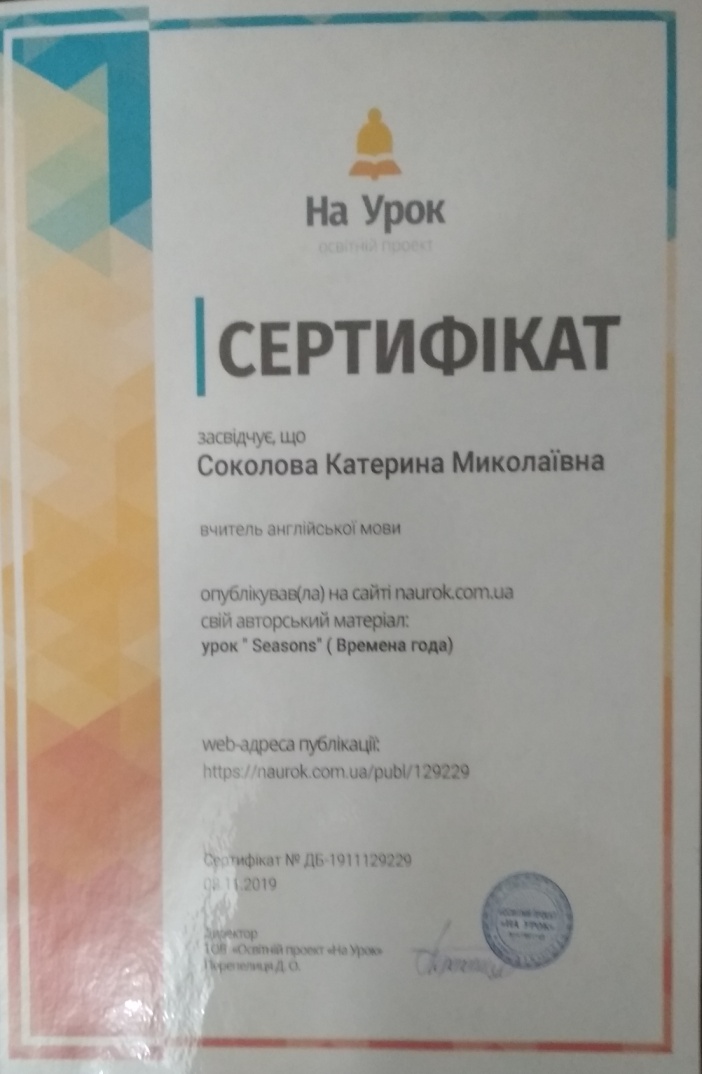 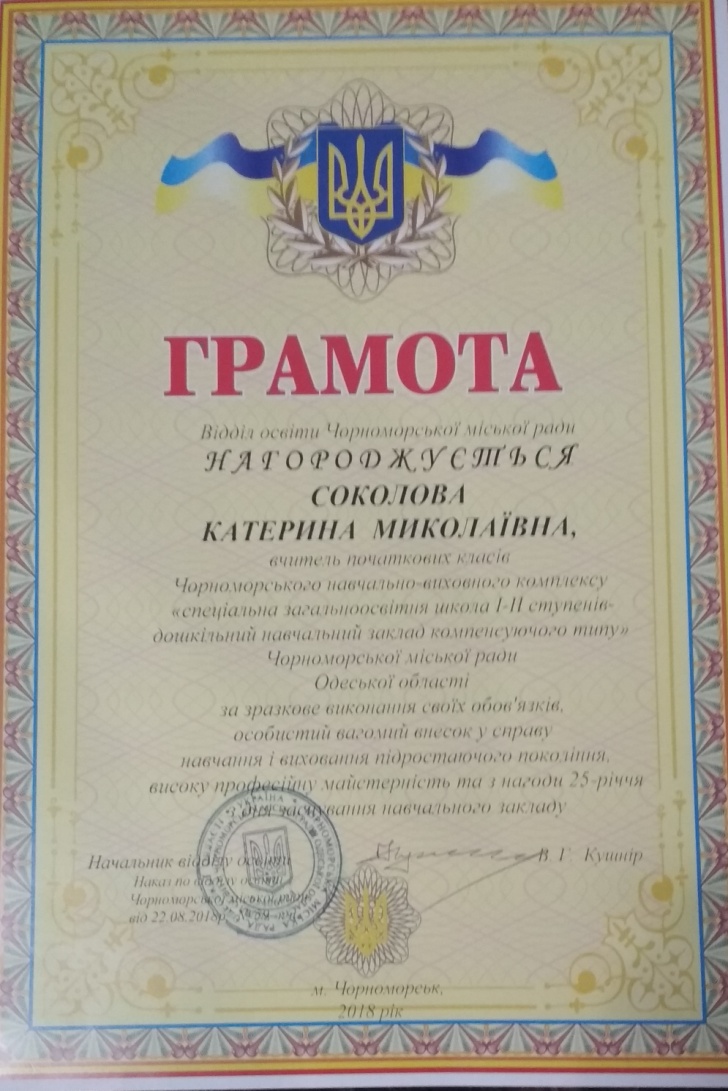 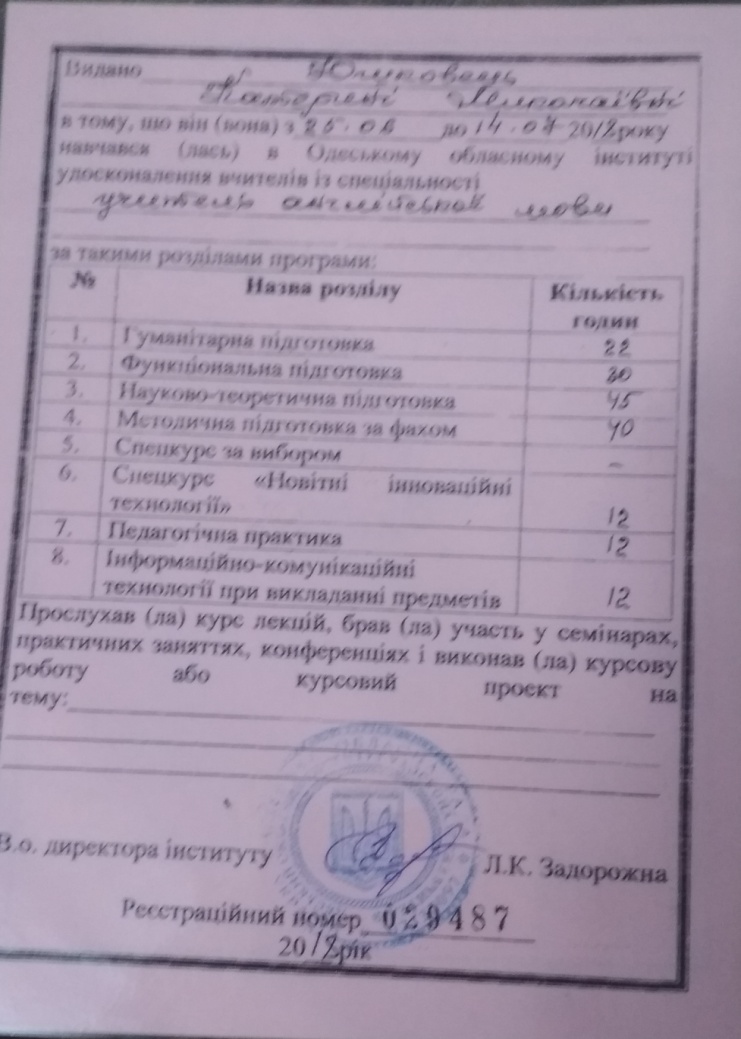 Проблема над якою працюю:
Інноваційні технології  викладання англійської мовив НУШ
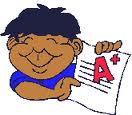 Мета НУШ
Створити школу, в якій буде приємно навчатися, і яка даватиме учням не лише знання, а й  вміння їх застосовувати у житті
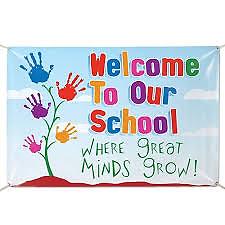 Нове на уроках англійської мови
Нові програми та підручники
Зміст навчання 
суттєво  не змінився
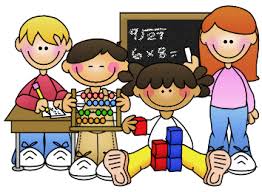 Суттєво змінюється форма  навчання
( діяльнісний підхід)
Учень знаходиться 
в центрі 
навчального процесу
Тематика ситуативного спілкування в підручниках різних авторів ідентична
Послідовність викладення тем може змінюватись
Під час навчання мови потрібно враховувати
психо-фізіологічні особливості учнів
відсутність попереднього навчального досвіду своїх учнів
спиратися на досвід, набутий ними в дошкільний період
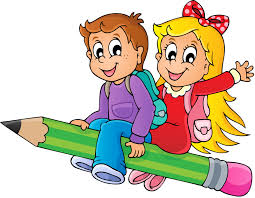 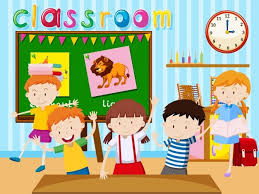 Інованційні методи навчання
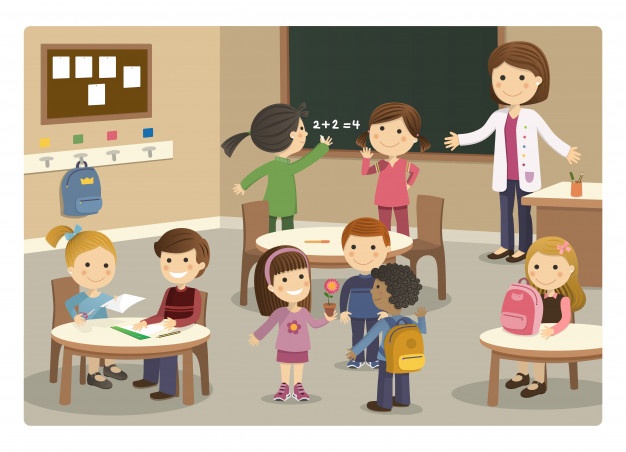 Особистісно орієнтоване навчання
Методи розвивального навчання
Ігрові
Інформаційні
Інтерактивні
Метод проектів
Підходи іншомовного навчання учнів
Прямий досвід (Total physical response) 
Метод розповідання історій  (Storytelling)
Використання ритміко-пісенних матеріалів 
Метод фоніксів
Комунікативно-ігровий метод навчання
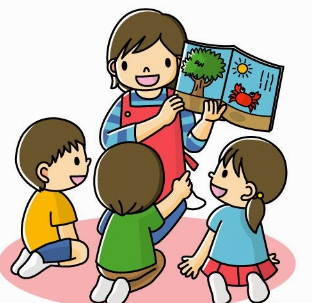 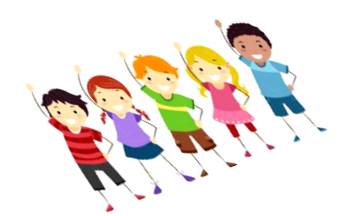 Комунікативно-ігровий метод навчання – основний підход до вивчення іноземної мови
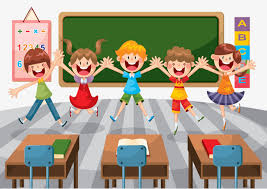 "У дитячому віці гра – це норма, і дитина повинна завжди гратися, навіть коли робить серйозну роботу" 
(А. С. Макаренко)
Гра - природнє середовище спілкування дітей
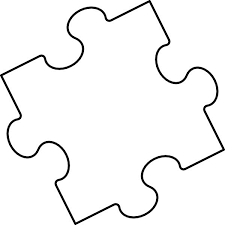 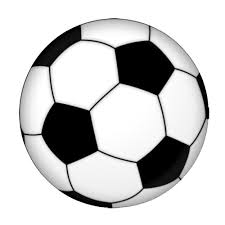 Ігрові завдання
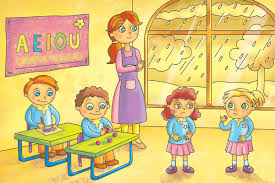 ситуативні; 
змагальні;
ритмомузичні ;
художні.
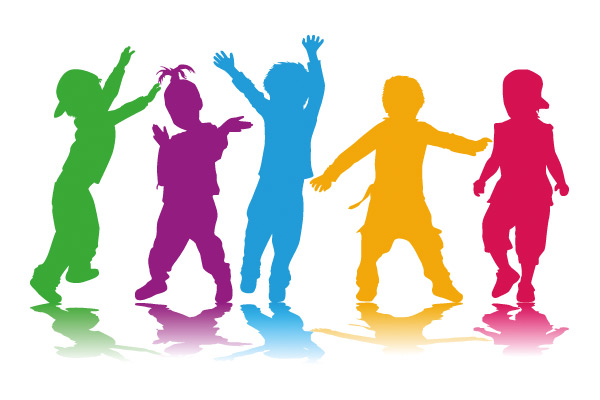 Ігри для активізації лексики
What is missing?
Odd one out
Magic box
Sort it out
Board Pelmanism/Memory
Alphabet Game
Board Scramble
Slam
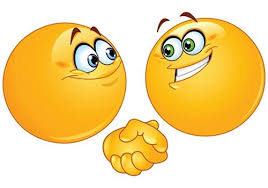 Naughty colours
Sow grow
Hot Potato
A keyhole
I-Spy
Four-in-row
Bingo
20 Questions
Banana Race
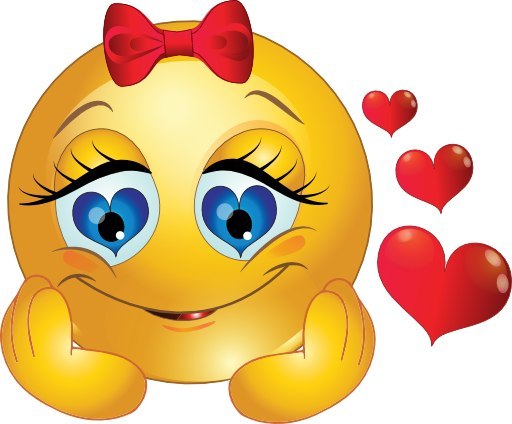 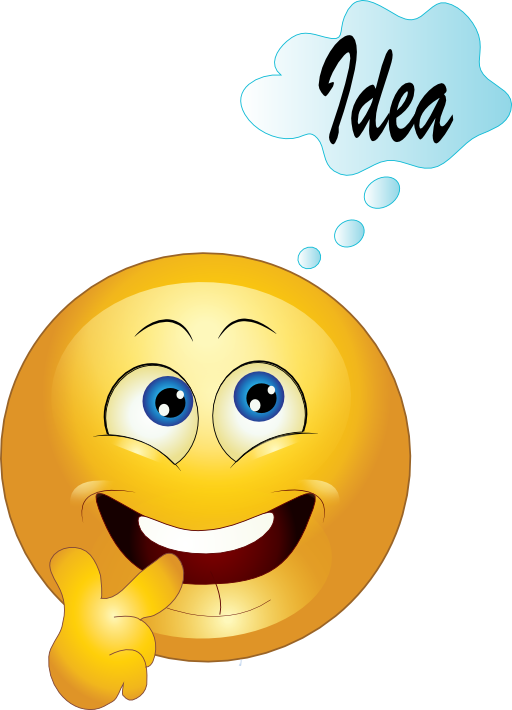 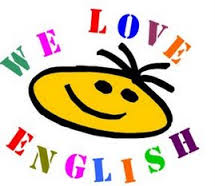 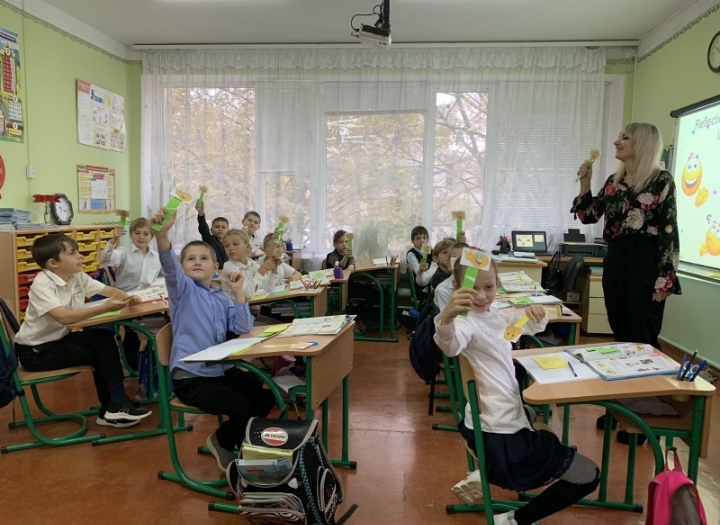 Метод проектів
Індивідуальні проекти: 
 My family
My pets
My toys
Групові проекти:
My Christmas tree
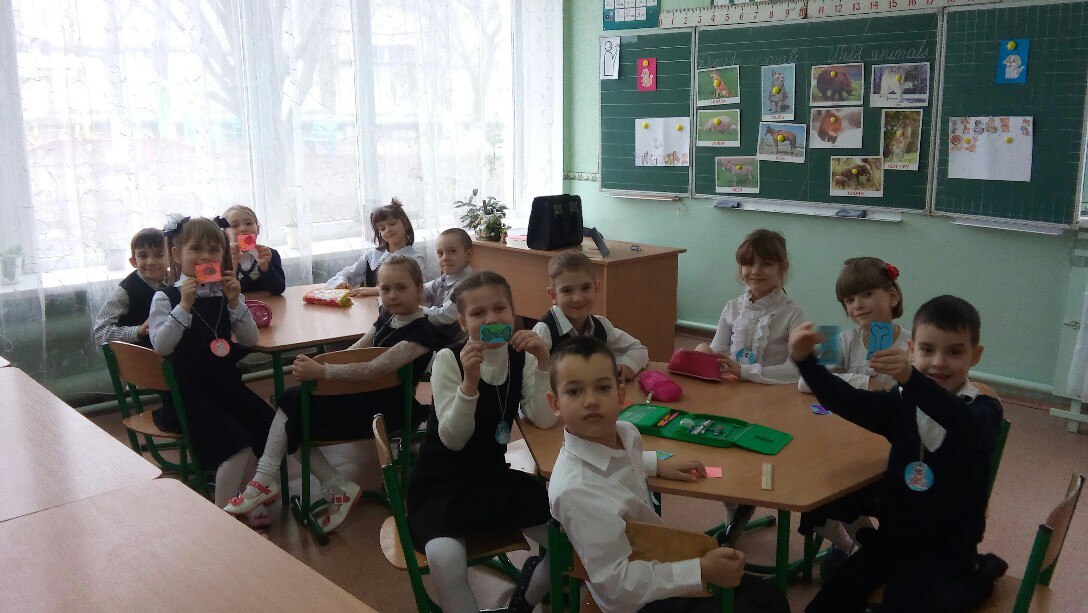 Висновки
В будь–якій діяльності на уроці учень  має перебувати в ситуації успіху , оскільки вона є одним з найвагоміших мотивів для подальшого вивчення іноземної мови
Ігровий матеріал активізує учнів
Інноваційні технології навчання створюють принципово нову освітню сферу
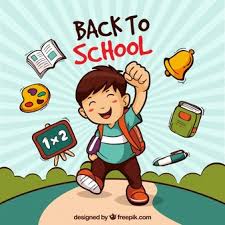 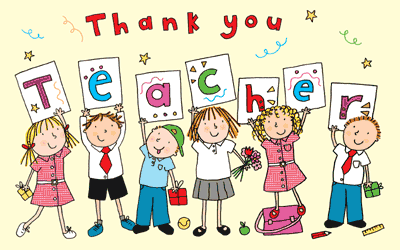 Мій 6 клас
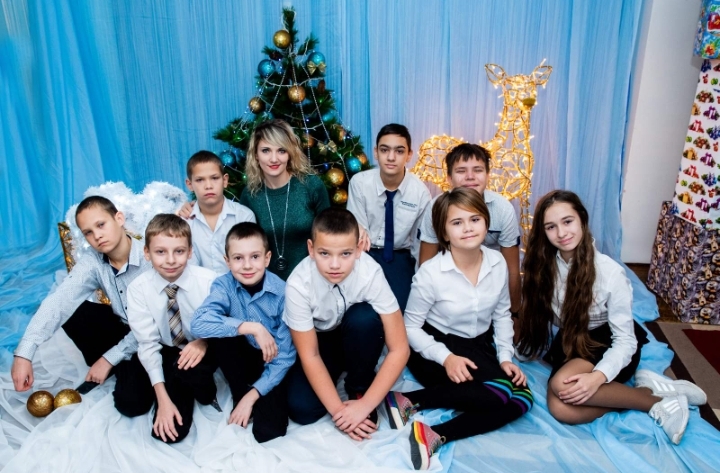 Відкриті уроки з англійської мови
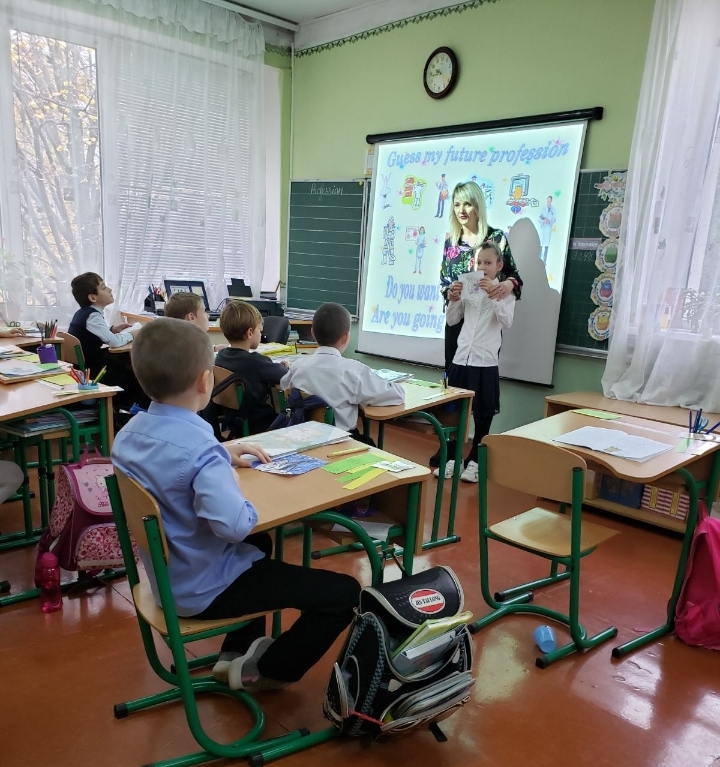 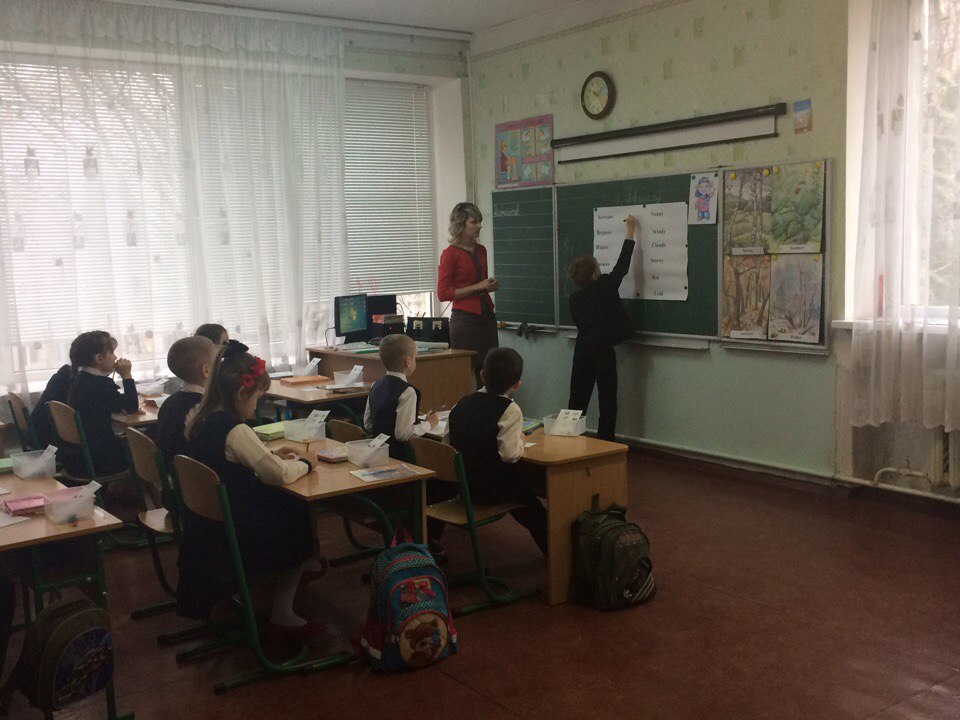 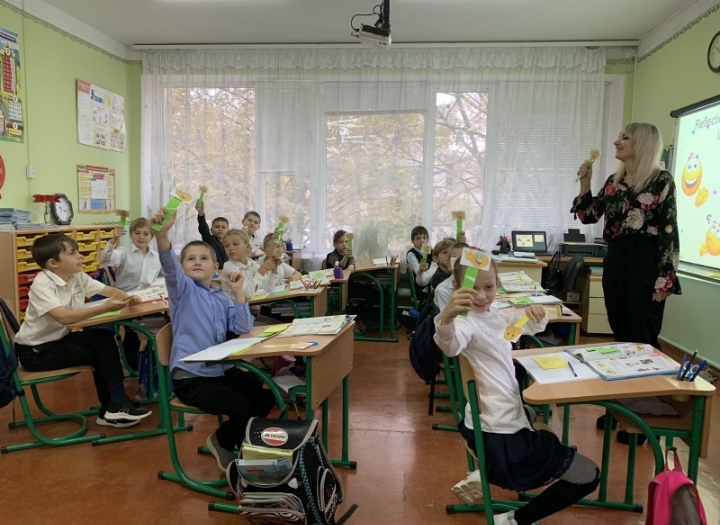 Виховні заходи
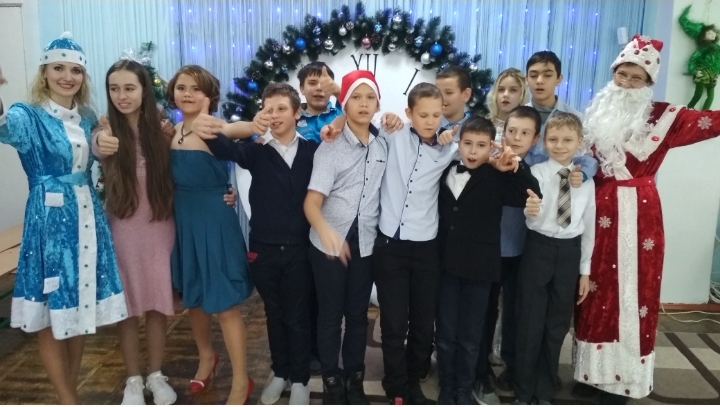 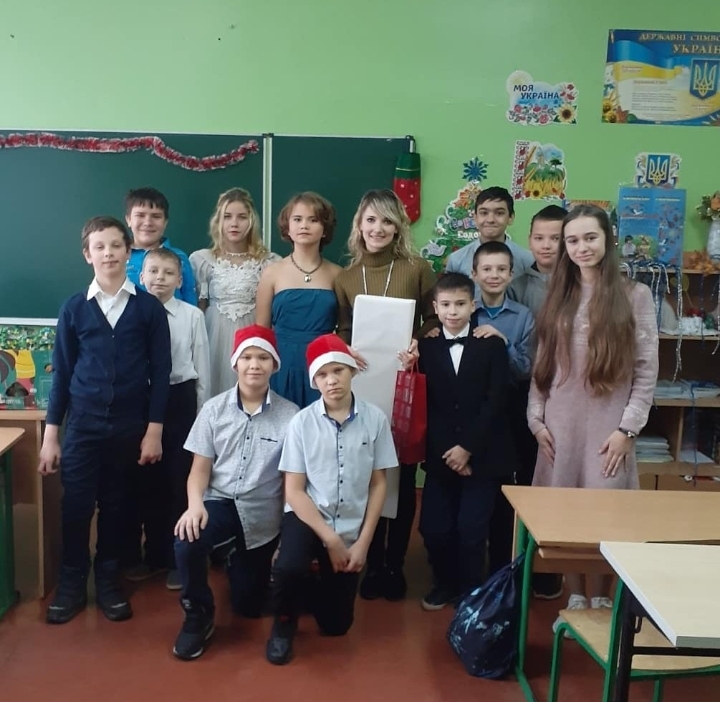 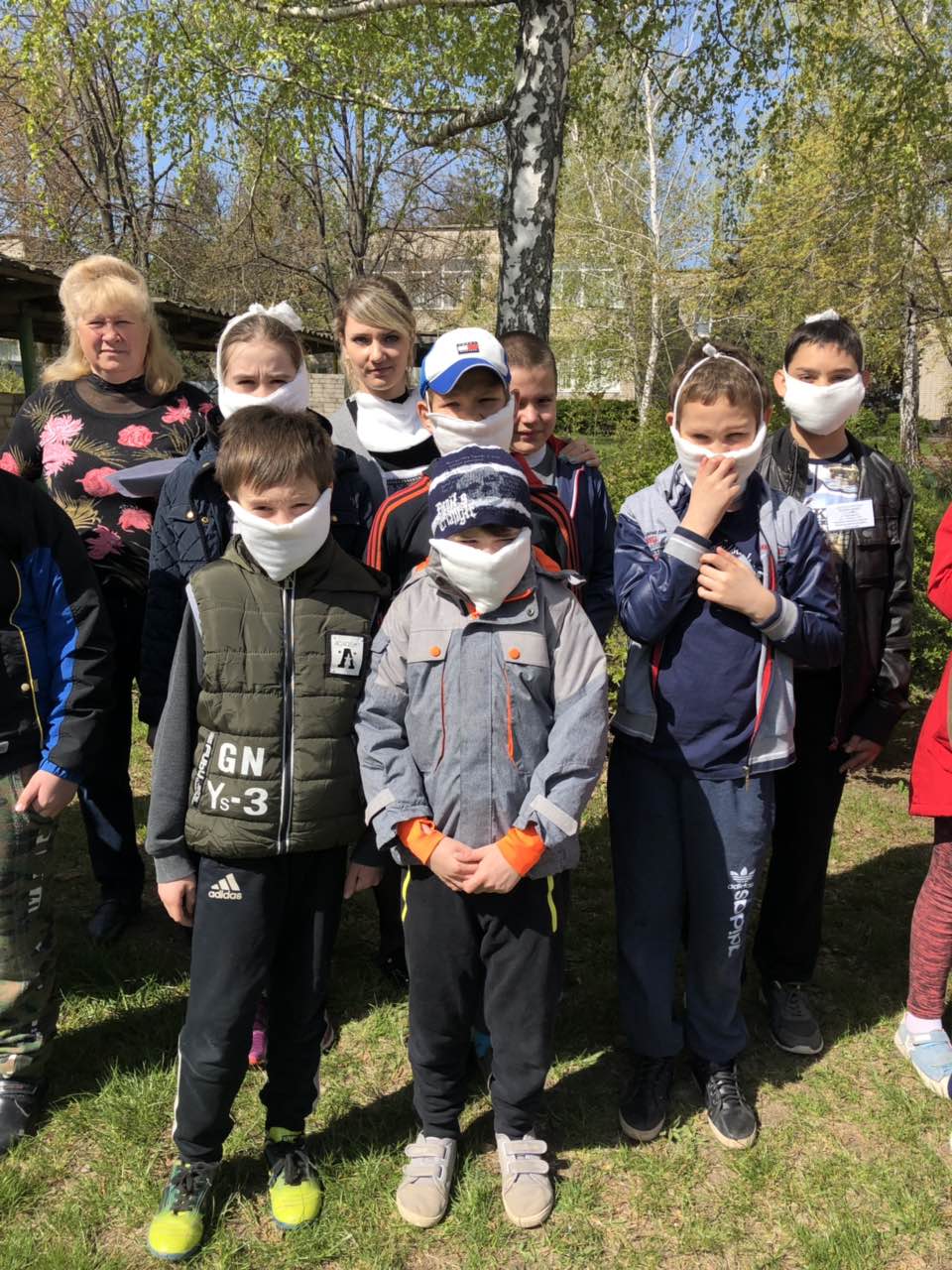 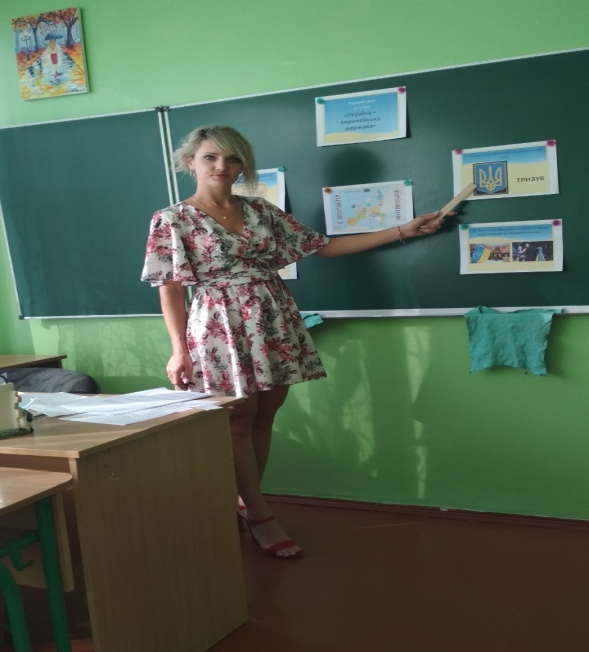 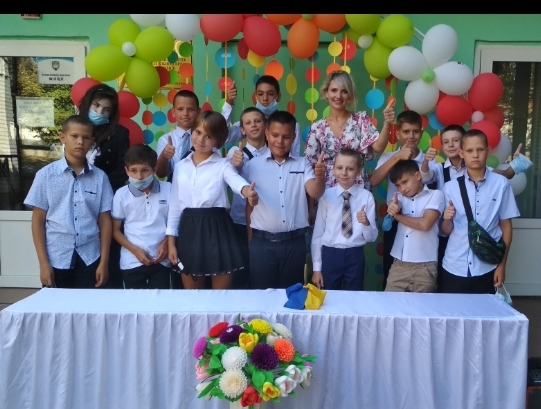 Наші екскурсії
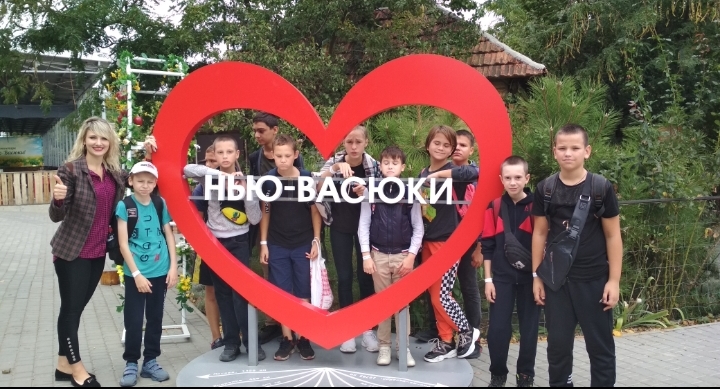 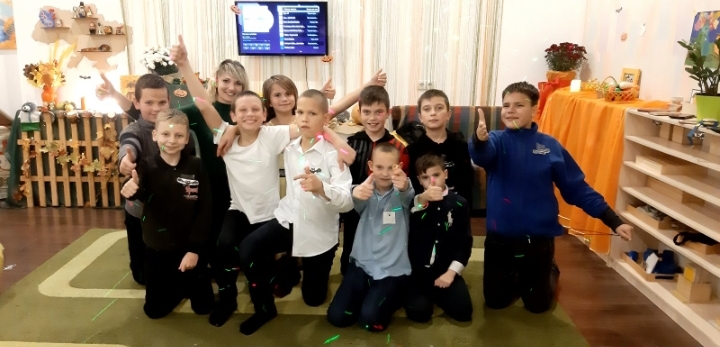 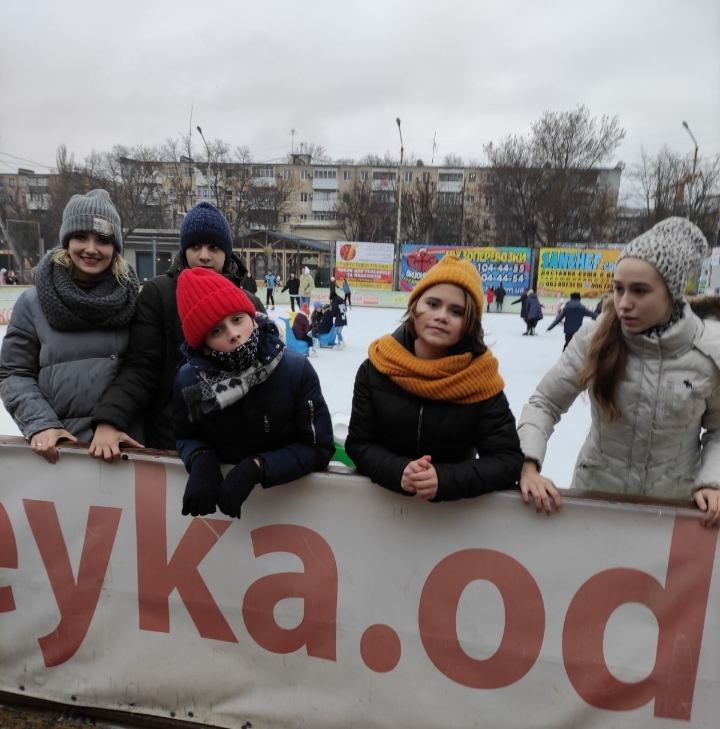 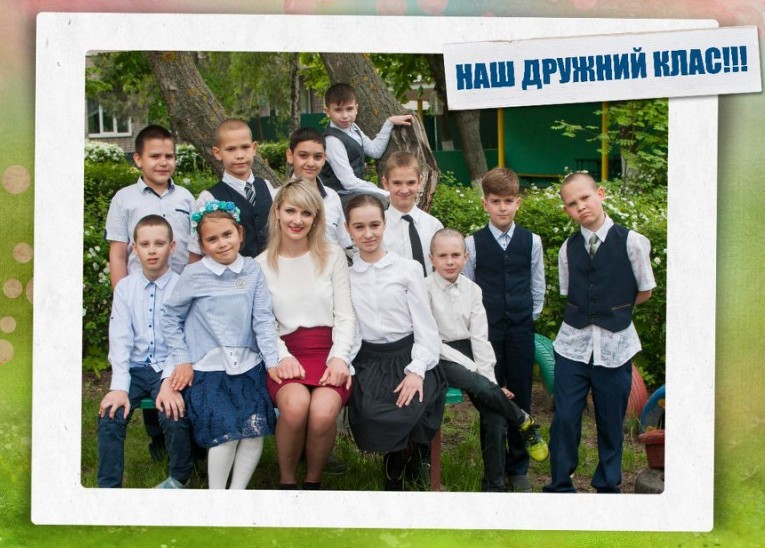 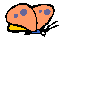 Погляд в майбутнє
Як вчитель вважаю,що головним в процесі 
навчання і виховання підростаючого покоління повинні бути ерудиція вчителя, глибока культура, повага і любов до людини, що й визначає характер взаємостосунків з учнями і якість знань, вмінь та навичок дітей
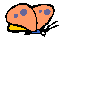 Один мудрець сказав: «Якщо людина 
кожного дня, не зважаючи ні на що, буде 
виконувати свою роботу - життя наше 
зміниться на краще. А сухе дерево, якщо 
його щодня поливати, обов’язково 
зацвіте...» Тому думаю нам, вчителям, 
потрібно частіше згадувати цю заповідь, 
щоб не стомитися раніше визначеного 
терміну від нашої тяжкої праці, щоб не 
тьмянів вогник душі в круговерті 
трудових буднів.
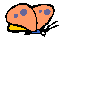